Aviation Weather Center
briefing for


WFO LWX
Aviation Customers Forum



Jonathan Leffler, Warning Coordination Meteorologist
ISO 9001:2015Quality Management System
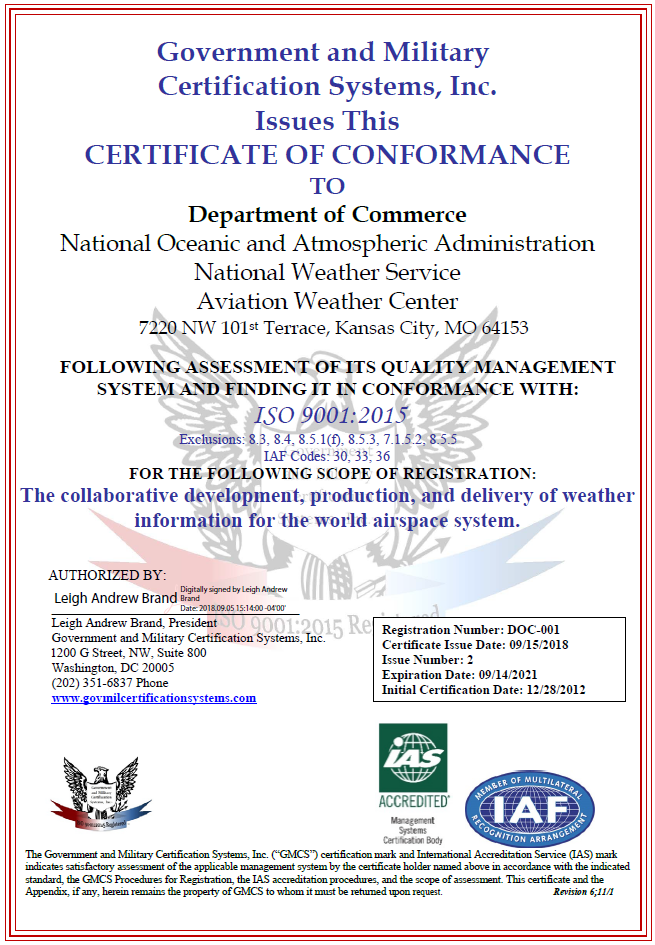 Ensures AWC continuously improves 
Incorporates internal and external audits  
AWC has been certified under the ISO:9001 standard since 2012.  
The AWC is currently the only United States government weather forecasting center that meets ICAO requirements to adhere to the ISO:9001 standard.
AWC National Footprint
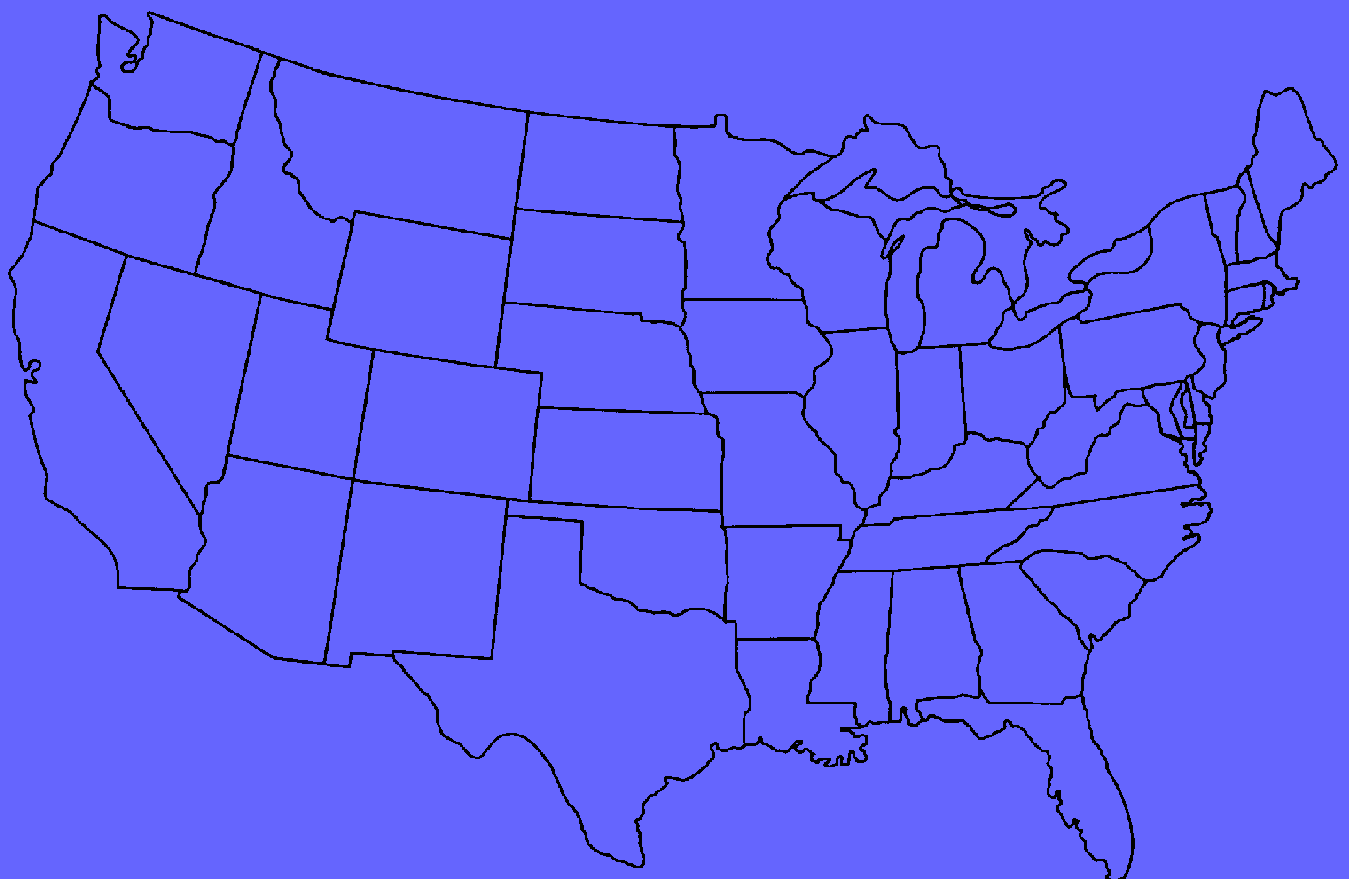 557th WW/1st WXG/15th Operational Weather Squadron
Backup Site - Scott AFB, St. Louis
557th Weather Wing 1st Weather GroupCOOP Site - Offutt AFB, Omaha
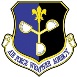 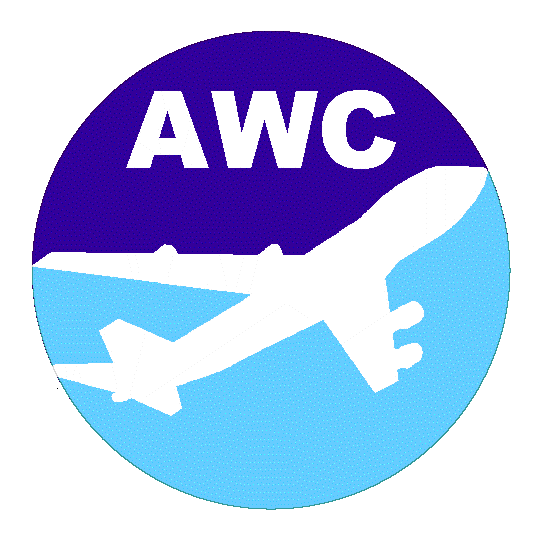 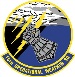 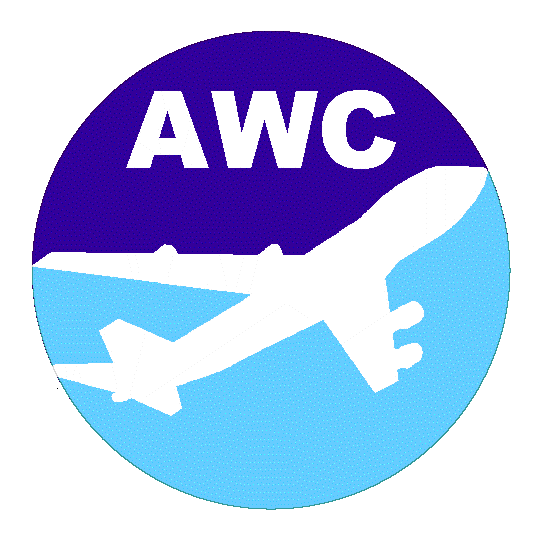 Aviation Weather Center
World Area Forecast Center - WashingtonKansas City, MO
National Aviation Meteorologists FAA Air Traffic Control System Command CenterWarrenton, VA
[Speaker Notes: A few of the other national centers of NCEP include the Tropical Prediction / Hurricane Center, the Storm Prediction Center, and the Space Weather Prediction Center.]
AWC Key Stakeholders
Federal Aviation Administration (FAA)
National Transportation Safety Board (NTSB)
National Business Aviation Association (NBAA)
Aircraft Owner and Pilot Association (AOPA)
Commercial Airlines
General Aviation Community
International Meteorological Service Providers
United States Air Force (USAF)
International Civil Aviation Organization (ICAO)
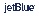 3
MWO
NOAA/NWS Aviation Program
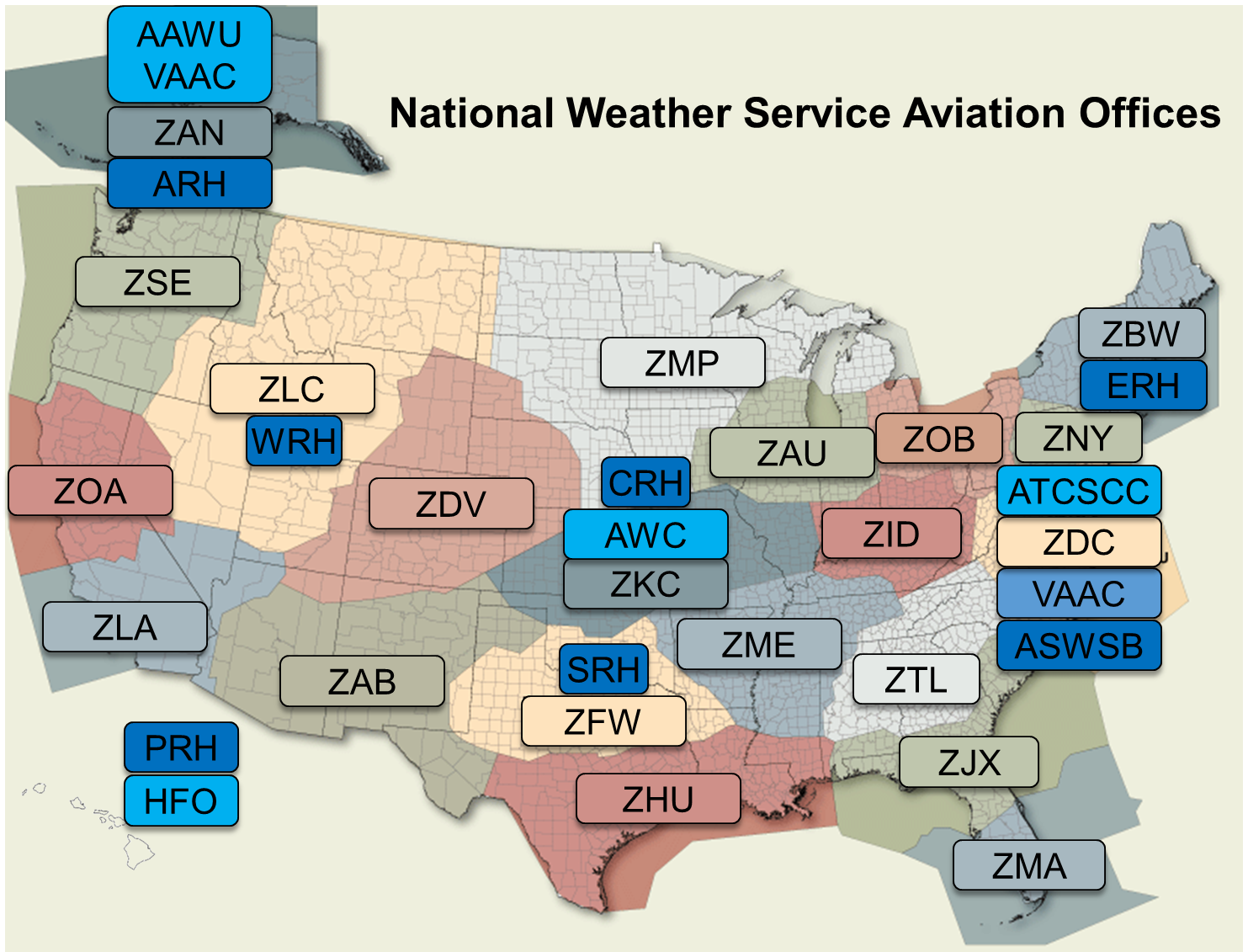 2
VAAC
21
CWSU
122
WFO
US Area of Responsibility for 
Aviation Warnings (SIGMETs)
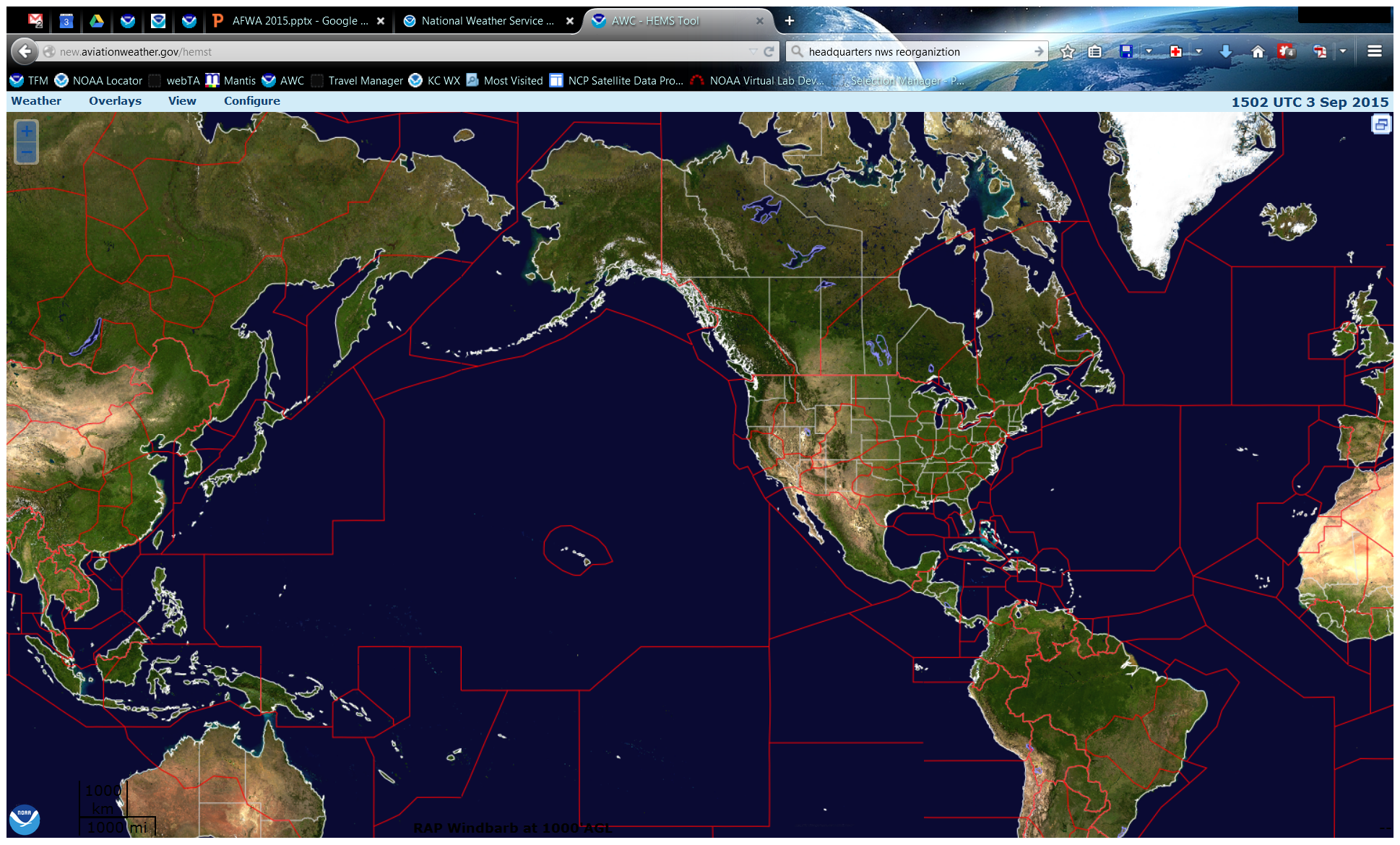 AAWU
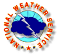 AWC
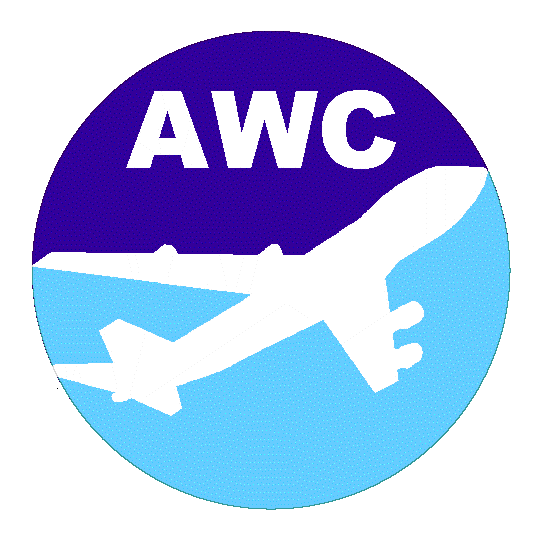 HFO
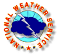 Formulated by ICAO and WMO
World Area Forecast Centers
One of Two International WAFCs
Global Area of Responsibility
WAFC Washington
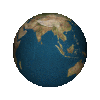 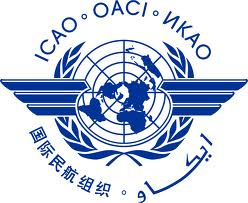 Products & Services
Global Significant Weather Charts
WAFC Internet File System (WIFS)
WAFC Global Grids
Wind and Temperature Charts
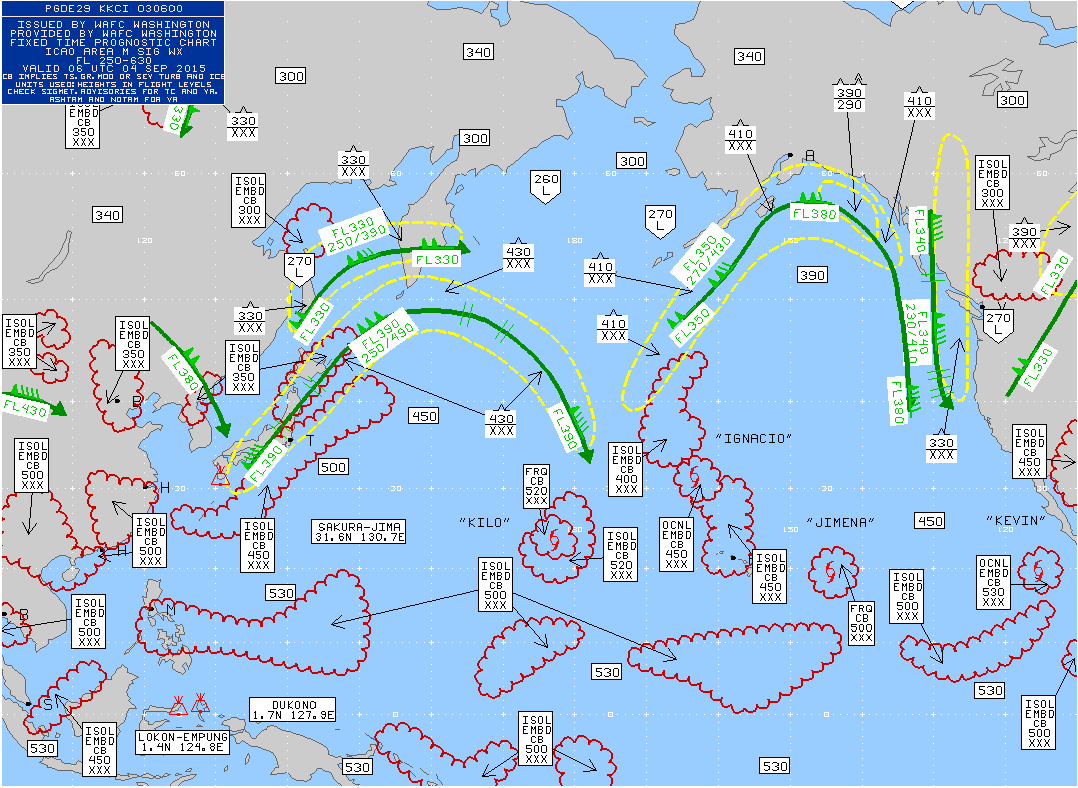 Meteorological Watch Office SIGMETs
Convection
Severe Turbulence
Severe Icing
Widespread Duststorm & Sandstorms
Volcanic Ash Cloud
Tropical Cyclones
Warnings
Forecasts
Collaboration
Desks
International Aviation Operations
SIGMETs
Atlantic
Pacific
Global Met. Services
Tropical
SIGWX North
SIGWX South
Global Sig Weather (SIGWX)
Area Forecasts
Gulf of Mexico
Caribbean
Warnings
Advisories & Forecasts
Collaboration
Desks
Domestic Aviation Operations
SIGMETs
CONUS
Coastal Waters
AIRMET
TFM Convective Forecast
Low-Level SIGWX
CWSUs
Airlines
FAA
Convective SIGMET
TCF
Turbulence
Icing
Clouds & Visibility
Decision Support
NAS Assessment
PERTI
JATOC/J-CAT
National Aviation Meteorologists
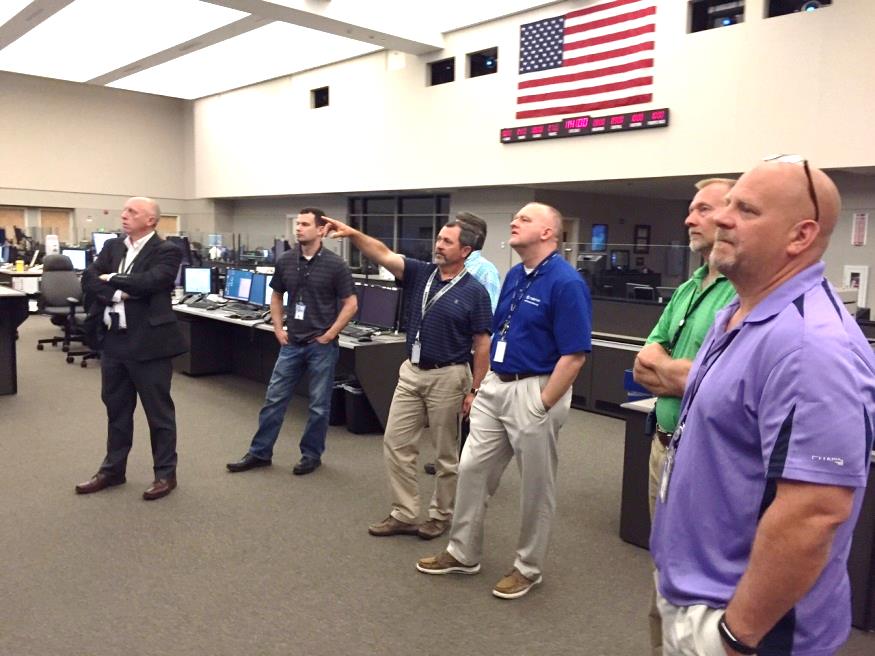 Joint Air Traffic Operations Command’s Incident Command System
Embedded Impact Decision Support Services
Post-event Reviews
Debriefings
Plan
Execute
Review
Train
Improve
Products & Services
Data, Technology & Infrastructure
Science and Technology
Aviation Support Branch
Web Services
WAFS Internet Files Service
Numerical Aviation Wx Prediction
Shift Fill-In
IT Architecture
IT Security
Production Systems
Data Management
Aviation Weather Testbed
Aviation Weather Research Program
Clouds/Visibility Research
Improving Aviation Services
PIREPs
Primary source for validating AIRMET/SIGMET
Null values are just as important as severe
Submit reports at aviationweather.gov/pirep/submit
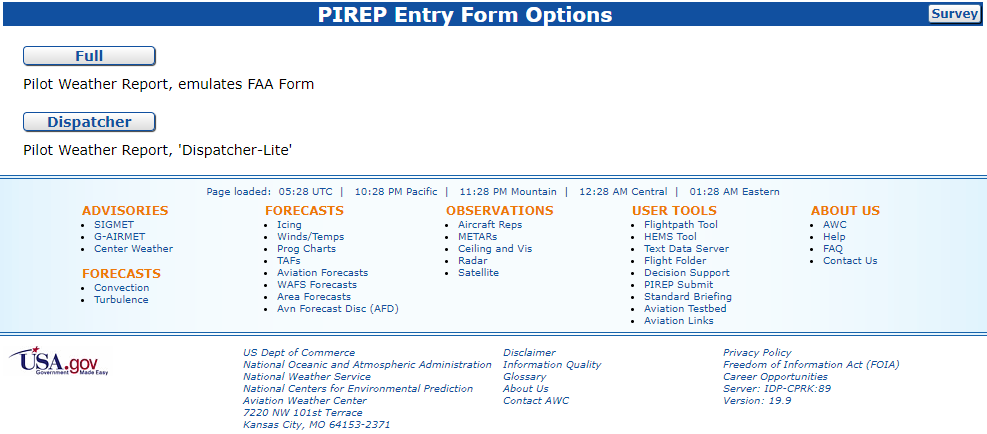 Improving Aviation Services
TAFs/Aviation Forecast Discussions
Timing beyond near term is important
Examples: TCF & TS, IFR & LL SIGWX/AIRMET
Alternate scenarios for conditions unable to convey in TAF

Collaboration
CWSU staffed 16/7, mid shift TCF sets up morning push
Industry & WFO participation in chat very helpful
Questions?
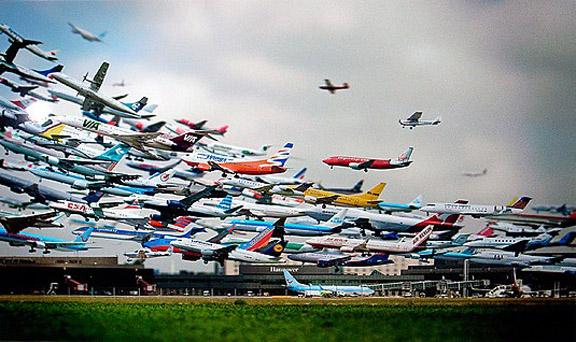